Summer research:Weekly Meeting
Francisco Parente, August 10th 2015
Previous Goals
Finish assigments for the MPLPC project.
Francisco Parente, August 10th 2015
accomplishments
MPLPC: 
I implemented a linear prediction model for the spike detection project;
I have used a prediction of order 10;
I selected ilustrative examples using relevant frames, as shown below (we have used a frame-based approach with 10-length windows and 5-length frames):
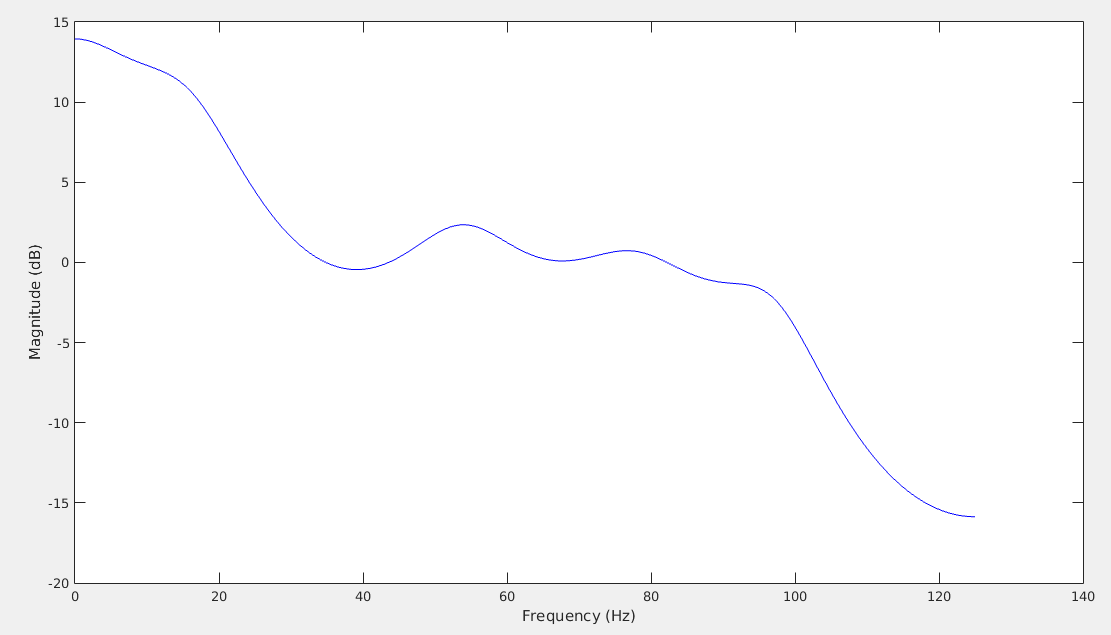 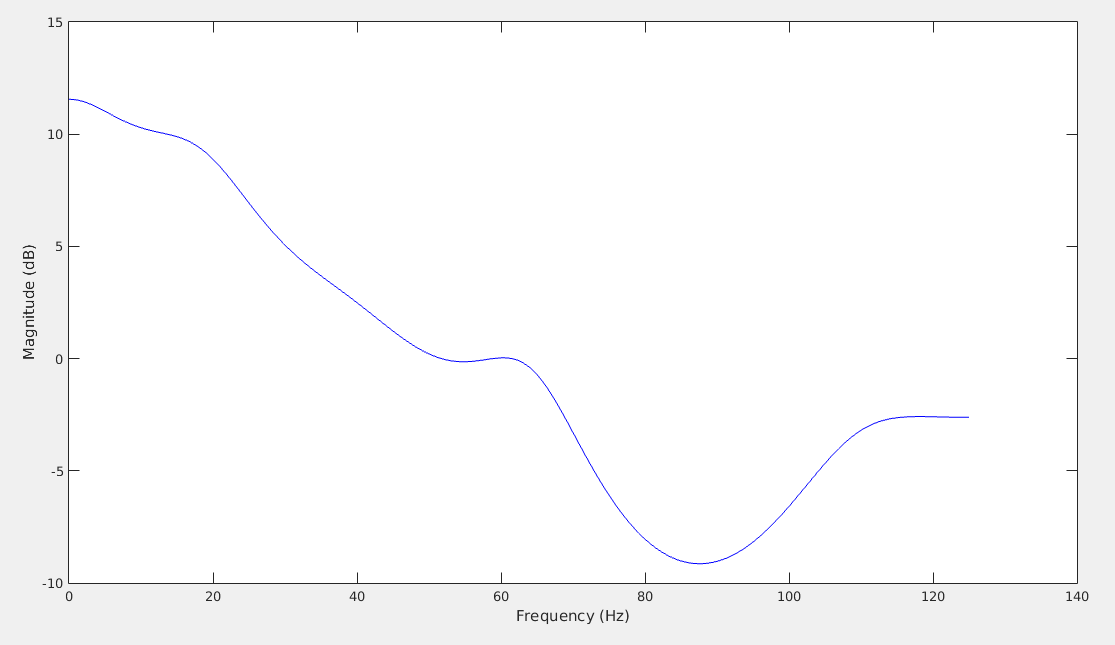 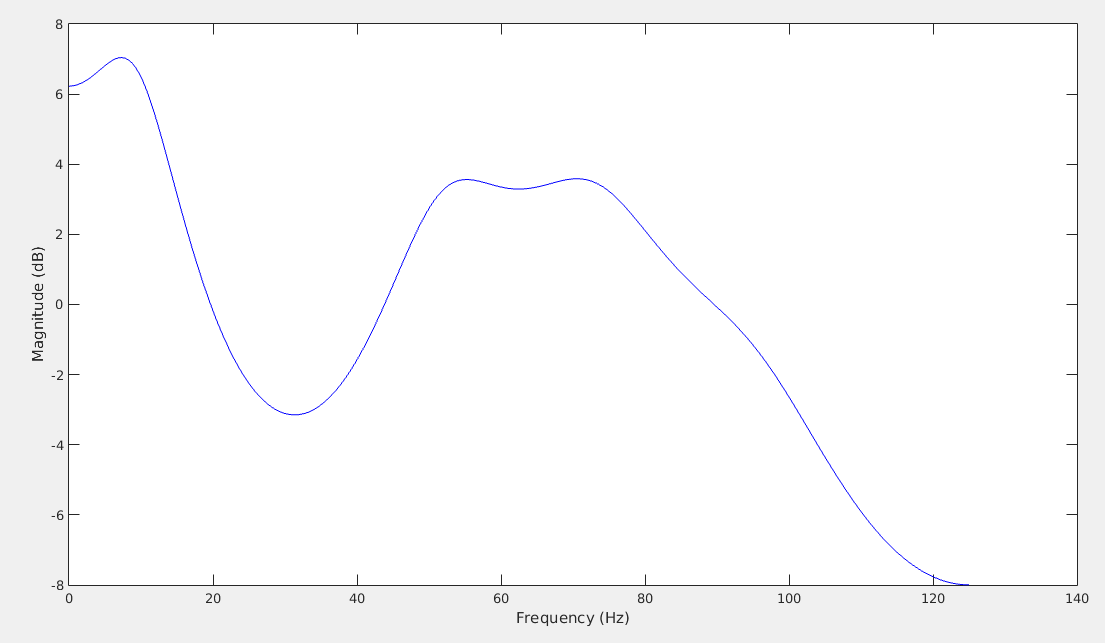 Francisco Parente, August 10th 2015
Plans for THIS week
Obtain more results from training

Deliver the next version of the poster
Francisco Parente, August 10th 2015